SI DAN PENDEKATAN KONTEMPORER
A. Ridwan Siregar
CONTOH
Bagian sirkulasi perpustakaan memiliki ribuan potongan data seperti nomor identifikasi buku dan status peminjaman
Potongan-potongan data seperti itu dapat dijumlahkan dan dianalisis untuk memberikan informasi yang bermakna seperti berapa jumlah buku yang sedang dipinjam, berapa jumlah pinjaman berdasarkan kategori anggota, dan sebagainya
SIM
Modul-1
2
MENGAPA SI?
Pengetahuan tentang  SI penting bagi para manajer karena kebanyakan organisasi memerlukan SI agar bisa bertahan hidup dan berhasil baik
SI apat dilihat dari perspektif:
Teknis (technical)
Perilaku (behavioral)
SIM
Modul-1
3
PERAN SI
SI dapat membantu organisasi
 memperluas jangkauannya hingga ke lokasi yang jauh
menawarkan jasa dan produk baru
membentuk-ulang pekerjaan dan alur kerja
mengubah cara melakukan bisnis (urusan)
SIM
Modul-1
4
PERUBAHAN LINGKUNGAN
Kehadiran ekonomi global  saling ketergantungan antar negara dalam perdagangan dunia
Transformasi ekonomi industri  pergeseran dari ekonomi industri ke ekonomi berbasis layanan jasa dan pengetahuan
Transformasi organisasi  dari hirarkis ke bentuk lebih datar
Kehadiran organisasi digital  sebagian besar proses urusan dan hubungan dengan pelanggan, pemasok, dan karyawan dikelola secara digital termasuk aset organisasi
SIM
Modul-1
5
DEFINISI TEKNIS SI
Serangkaian komponen yang saling terkait bekerja-sama mengumpulkan (menemu-balik), memeroses, menyimpan, dan mendistribusikan informasi untuk mendukung pengambilan keputusan, koordinasi, dan pengawasan di dalam organisasi 
Selain itu, SI mungkin juga membantu manajer dan pekerja menganalisis masalah, memvisualisasi subyek kompleks, dan menciptakan produk baru
SIM
Modul-1
6
INFORMASI
Informasi adalah data yang telah dibentuk ke dalam suatu format yang bermakna dan berguna bagi manusia
SI mengandung informasi tentang suatu entitas seperti orang, tempat, benda, dan peristiwa
Data adalah suatu fakta yang merepresentasikan peristiwa yang terjadi dalam organisasi sebelum diorganisasikan atau disusun ke dalam format yang dapat dipahami dan digunakan oleh manusia
SIM
Modul-1
7
FUNGSI SI
Input: mengambil (capture) atau mengumpulkan (collect) data mentah dari dalam organisasi atau dari lingkungan eksternal
Processing: mengkonversian data mentah tersebut ke dalam suatu bentuk yang bermakna
Output: mendistribusikan informasi yang telah diproses kepada orang yang akan menggunakannya atau kepada aktifitas di mana informasi tersebut akan digunakan
SIM
Modul-1
8
FUNGSI SI LAINNYA
Feedback: output dikembalikan kepada anggota organisasi yang tepat untuk membantu mereka mengevaluasi atau mengoreksi tahap input
Environmental actors: termasuk pelanggan, pemasok, stockholders, kompetitor, dan regulator yang berinteraksi dengan organisasi dan SI-nya
SIM
Modul-1
9
Umpanbalik
FUNGSI SI
LINGKUNGAN
Pemasok
Pelanggan
ORGANISASI
SISTEM INFORMASI
Pemerosesan
Klasifikasi
Susun
Kalkulasi
Input
Output
Regulasi
Kompetitor
Pemangku Kepentingan
SIM
Modul-1
10
CBIS
SI yang memiliki ketergantungan pada perangkat keras dan perangkat lunak komputer untuk memeroses dan mendiseminasikan informasi
Biasanya adalah sistem formal yang terstruktur, berjalan berdasarkan aturan yang telah ditentukan sebelumnya, pada dasarnya bersifat tetap dan tidak mudah berubah
SIM
Modul-1
11
PERPEKTIF BISNIS SI
Dari perspektif bisnis, SI adalah suatu solusi organisasional dan manajemen, didasarkan pada TI, terhadap suatu tantangan yang dihadapi oleh lingkungannya
Untuk memahami SI, seorang manajer harus mengerti dimensi luas sistem organisasi, manajemen, dan TI dan kekuatannya untuk memberikan solusi terhadap tantangan dan masalah lingkungan bisnis
SIM
Modul-1
12
DIMENSI TEKNIS SI
Untuk memahami SI secara penuh, seorang manajer harus literat SI dan literat komputer
Literasi SI adalah pemahaman berbasis luas tentang SI yang mencakup pengetahuan perilaku (behavioral) tentang organisasi dan individu yang menggunakan SI serta pengetahuan teknis tentang komputer
Literasi komputer adalah pengetahuan tentang TI, dengan fokus pada pemahaman tentang bagaimana teknologi berbasis komputer bekerja
SIM
Modul-1
13
ELEMEN PEMBENTUK SI
Sistem Informasi
SIM
Modul-1
14
ORGANISASI
SI adalah bagian integral dari organisasi
Elemen kunci dari suatu organisasi adalah manusia, struktur, prosedur operasi, politik, dan budaya
Organisasi dibentuk dari berbagai tingkatan dan spesialisasi
Struktur menunjukkan pemisahan yang jelas tentang tenaga kerja
Para ahli dipekerjakan dan dilatih untuk fungsi yang berbeda-beda
SIM
Modul-1
15
FUNGSI BISNIS
Fungsi bisnis adalah tugas-tugas kekhususan yang dilakukan dalam suatu organisasi bisnis, termasuk manufaktur dan produksi, penjualan dan pemasaran, keuangan, akuntansi, dan sumber daya manusia
SIM
Modul-1
16
PROSEDUR OPERASI STANDAR
Suatu organisasi mengkoordinasikan pekerjaan melalui suatu hirarki terstruktur dan POS  yang formal
POS (SOP) adalah aturan formal untuk menyelesaikan suatu tugas yang telah dikembangkan untuk mengatasi situasi yang diharapkan
SIM
Modul-1
17
PEKERJA
Organisasi memerlukan orang dan berbagai jenis keterampilan yang berbeda
Selain manajer, diperlukan pekerja pengetahuan (seperti insinyur, arsitek atau ilmuwan) untuk merancang produk atau layanan dan menciptakan pengetahuan baru; dan pekerja data (seperti sekretaris, pemegang buku, atau klerk) untuk memeroses pekerjaan kertas
SIM
Modul-1
18
MANAJEMEN
Manajer menetapkan strategi organisasi untuk merespon dan mengalokasikan sumber daya manusia dan keuangan untuk mencapai strategi tersebut dan mengkoordinasikan pekerjaan
Peran dan keputusan manajerial sangat beragam pada tingkatan yang berbeda dalam organisasi
Manajer senior  keputusan strategis
Manajer menengah  program dan rencana
Manajer operasional  aktifitas harian
SIM
Modul-1
19
TEKNOLOGI
TI adalah satu dari sejumlah perkakas yang digunakan oleh manajer untuk berhadapan dengan perubahan
Infrastruktur TI
Perangkat keras komputer
Perangkat lunak komputer
Teknologi tempat penyimpanan (storage)
Teknologi komunikasi
Jaringan
SIM
Modul-1
20
PENDEKATAN-PENDEKATAN KONTEMPORER TERHADAP SI
Perspektif jamak tentang SI menunjukkan bahwa SI adalah sebuah bidang multi-disiplin
Secara umum, SI dapat dibagi ke dalam:
Pendekatan teknis
Pendekatan perilaku (behavioral)
Walaupun SI terbentuk dari mesin, peralatan, teknologi fisik keras, tetapi SI memerlukan investasi sosial, organisasional, dan intelektual untuk membuatnya bekerja dengan benar
SIM
Modul-1
21
Technical
Approaches
Computer
Operations
Science
Research
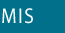 Management
Sociology
Science
Psychology
Economics
Behavioral
Approaches
PENDEKATAN-PENDEKATAN KONTEMPORER TERHADAP SI
SIM
Modul-1
22
PENDEKATAN TEKNIS
Pendekatan teknis pada SI menekankan pada model berbasis matematis untuk mempelajari SI, beserta teknologi fisik dan kapabilitas formal SI
Disiplin yang memberi kontribusi terhadap pendekatan teknis adalah ilmu komputer, ilmu manajemen, dan riset operasi
SIM
Modul-1
23
PENDEKATAN TEKNIS
Ilmu komputer berkaitan dengan penciptaan teori dan komputabilitas, metode komputasi, metode penyimpanan dan akses data yang efisien. 
Ilmu manajemen menekankan pada model pengembangan pengambilan keputusan dan praktik-praktik manajemen
Riset operasi fokus pada teknik matematis untuk optimasi parameter terpilih organisasi seperti transportasi, kontrol inventaris, dan biaya transaksi
SIM
Modul-1
24
PENDEKATAN PERILAKU
Bagian penting SI berkaitan dengan isu-isu perilaku yang timbul dalam pengembangan dan pemeliharaan jangka panjang SI
Isu-isu seperti integrasi bisnis strategis, desain, implementasi, utilisasi, dan manajemen tidak dapat dieksplorasi secara penuh dengan model yang digunakan dalam pendekatan teknis
Disiplin perilaku memberi kontribusi konsep dan metode penting
SIM
Modul-1
25
PENDEKATAN PERILAKU
Sosiolog mempelajari SI tentang bagaimana kelompok dan organisasi membentuk pengembangan sistem dan bagaimana SI berdampak pada individu, kelompok, dan organisasi
Psikolog mempelajari SI dengan minat bagaimana pengambil keputusan manusia mempersepsikan dan menggunakan informasi formal
Ekonom mempelajari SI dengan minat tentang dampak SI apa yang dimiliki tentang struktur kontrol dan biaya dalam perusahaan dan dalam pasar
Teknologi SI sering menjadi stimulus untuk masalah dan isu perilaku
SIM
Modul-1
26
SISTEM SOSIO-TEKNIS
Berdasarkan pengalaman, tidak ada perspektif tunggal yang efektif untuk memahami kenyataan SI
Masalah SI dan solusinya jarang sekali seluruhnya bersifat teknis atau seluruhnya bersifat perilaku
Dengan mengadopsi sistem sosio-teknis membantu terhindar dari pendekatan yang sepenuhnya bersifat teknis, seperti hal penurunan biaya teknologi dan peningkatan kemampuan tidak mudah untuk diterjemahkan ke dalam peningkatan produktifitas atau keuntungan pada tingkat bawah
SIM
Modul-1
27
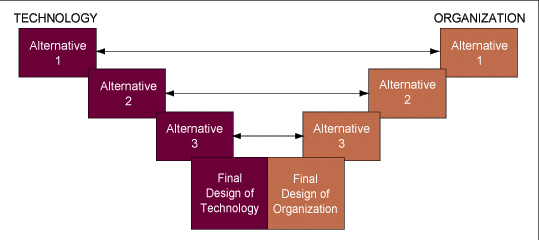 SOURCE: Liker, et al, 1987
SISTEM SOSIO-TEKNIS
SIM
Modul-1
28
Daftar Bacaan
Pengarang	: Kenneth C. Laudon dan 			   Jane P. Laudon
Judul		: Management Information 			   Systems
Penerbit	: Prentice-Hall
SIM
Modul-1
29
TERIMA KASIH
SIM
Modul-1
30